Желтый цвет в интерьере
Курс: «Цветовой дизайн интерьера»
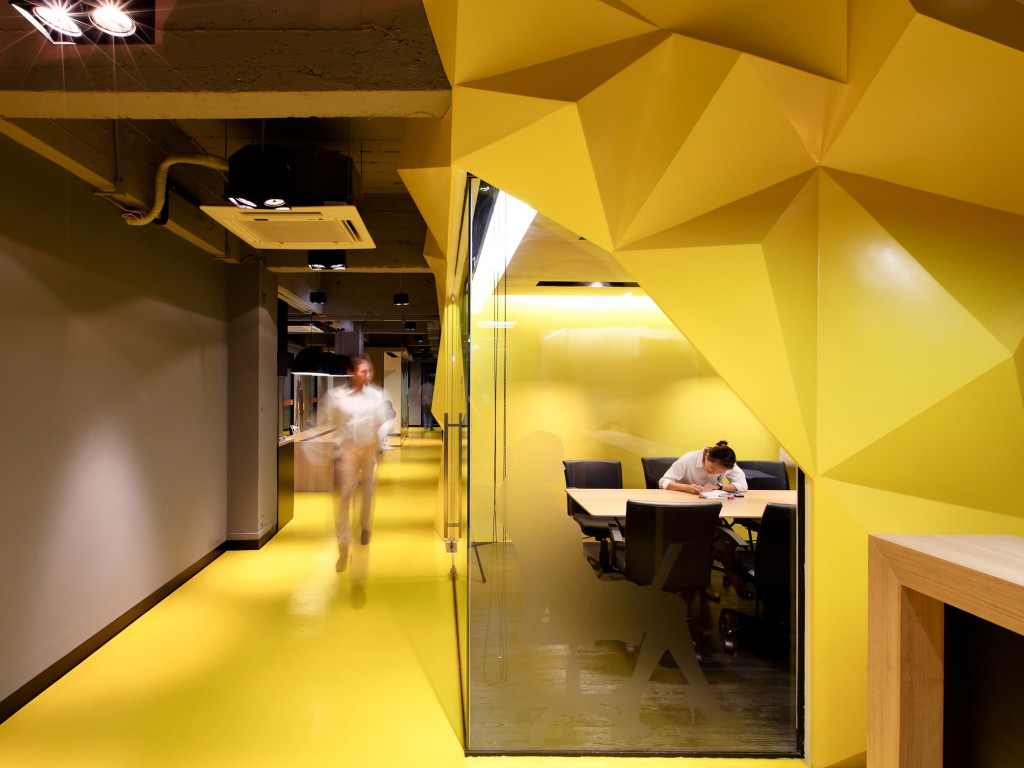 Оттенки желтого в интерьере стимулируют умственную деятельность и улучшают работоспособность
Подходит для кабинета или офиса.
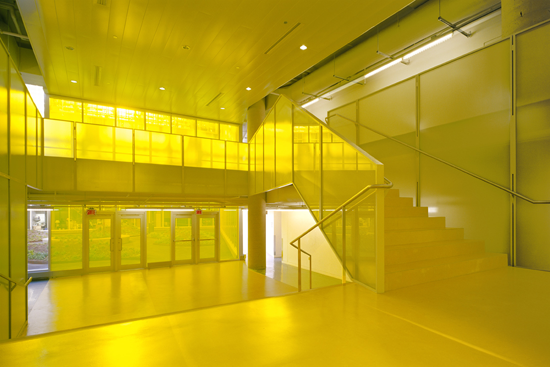 Желтый в интерьере
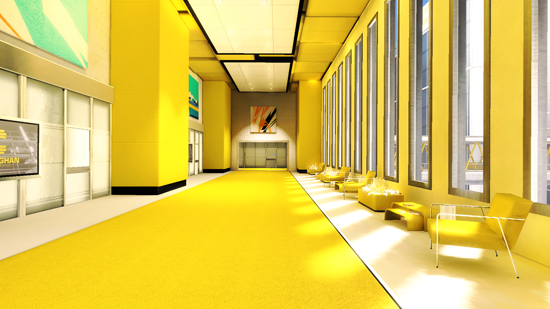 Образовательные учреждение
Сочетания желтого с другими цветами
Сочетания желтого цвета с другими цветами зависит от оттенка желтого цвета.
Все оттенки желтого делятся на теплые и холодные. Например, песочный, апельсиновый относятся к теплым оттенкам, а лимонный – к холодным.
Дизайн можно подбирать по двум принципам: сочетать теплые оттенки с другими цветами теплых тонов (с коричневым или с кирпичным) или же холодные оттенки с холодными тонами (голубой и мятно-зеленый).
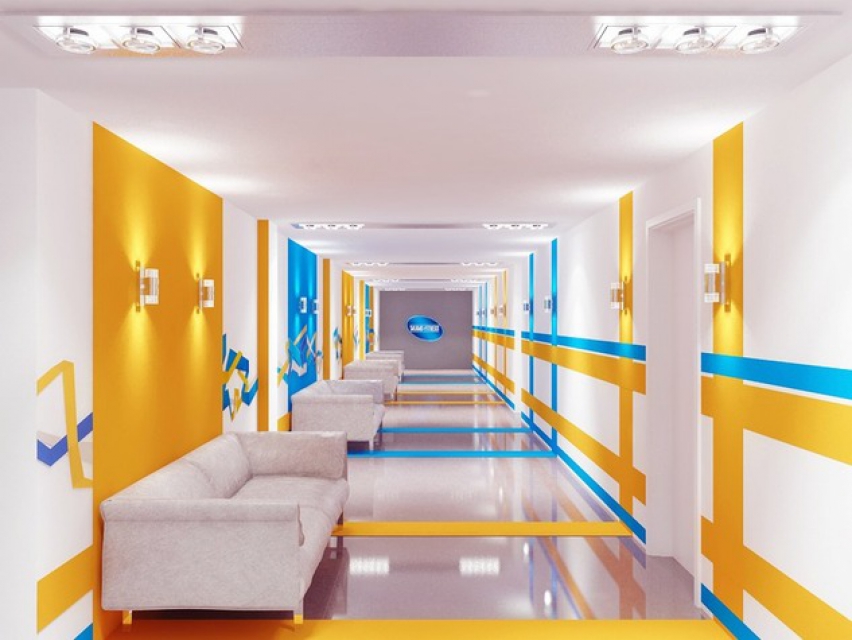 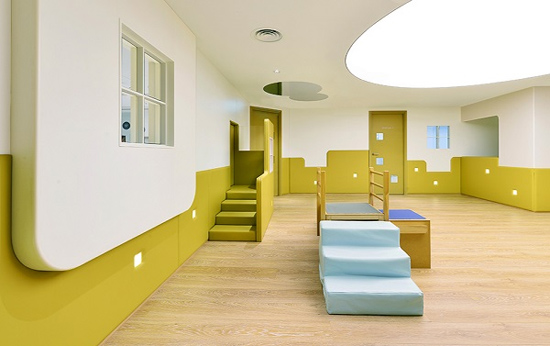 Горчичный желтый. Детский учебный центр Spring в Гонконге
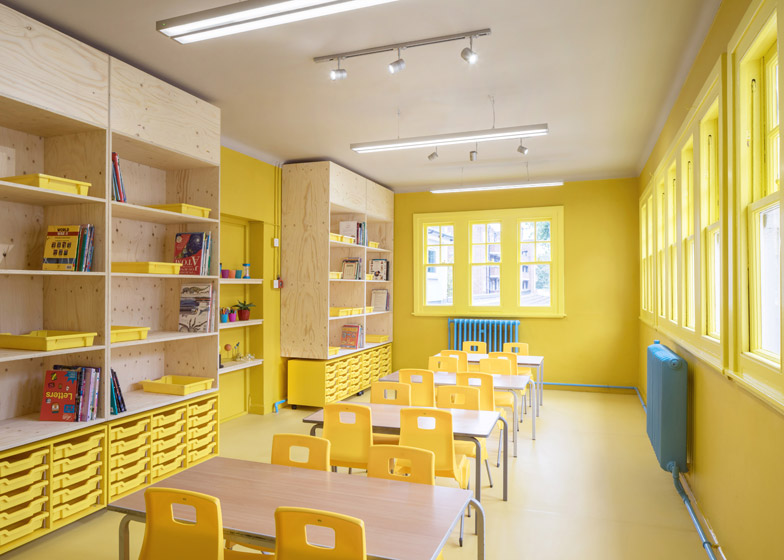 Интерьер детского сада
Сочетания желтого с белым
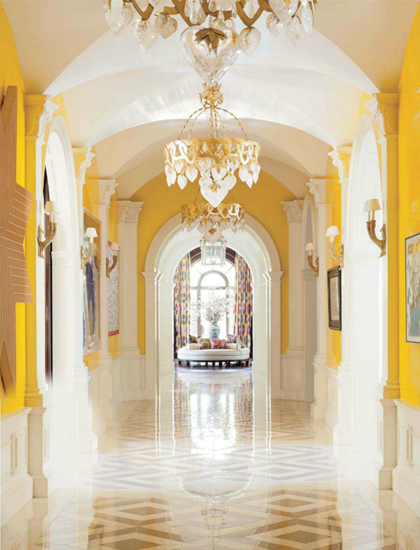 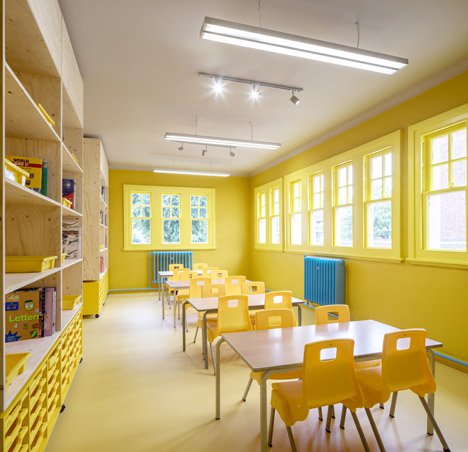 1. Интерьер жилого дома
2.  Детский сад
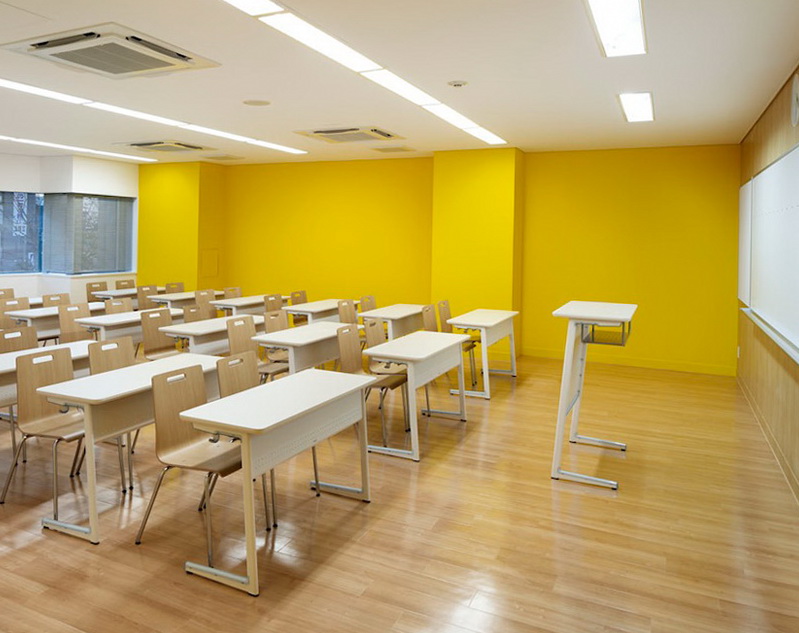 Home Interior Design Schools
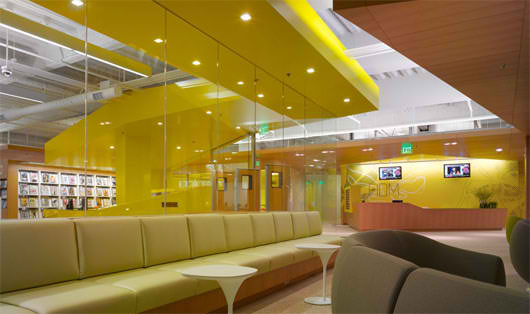 Home Interior Design Schools
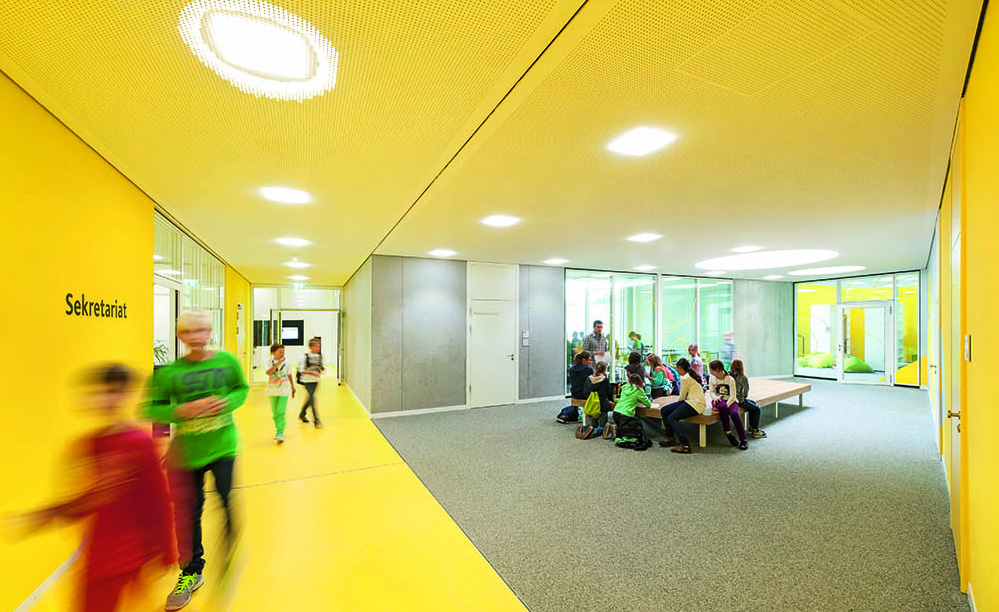 Школьный интерьер
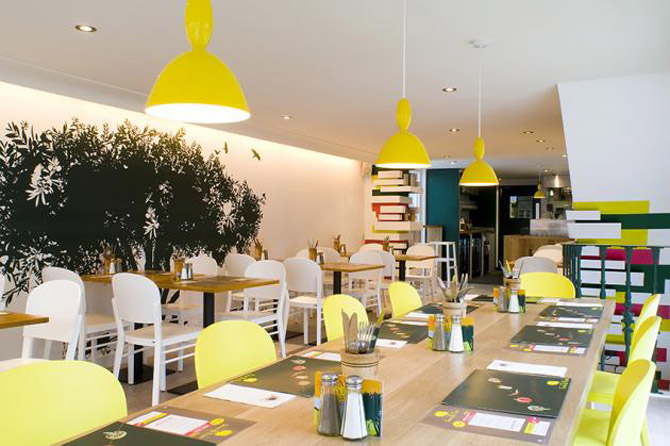 Ресторан
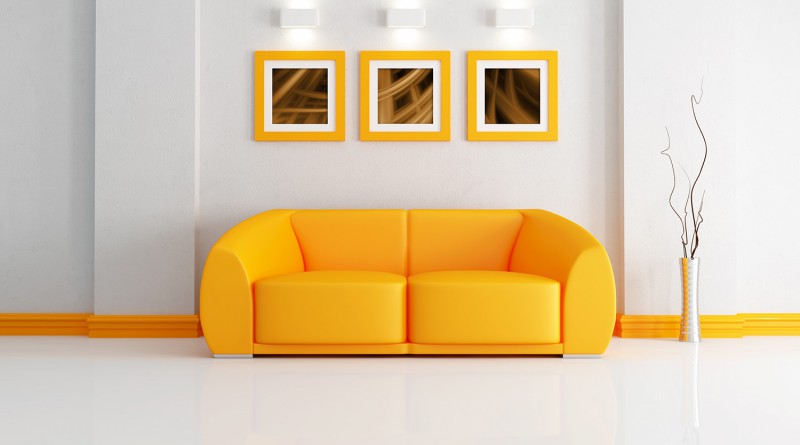 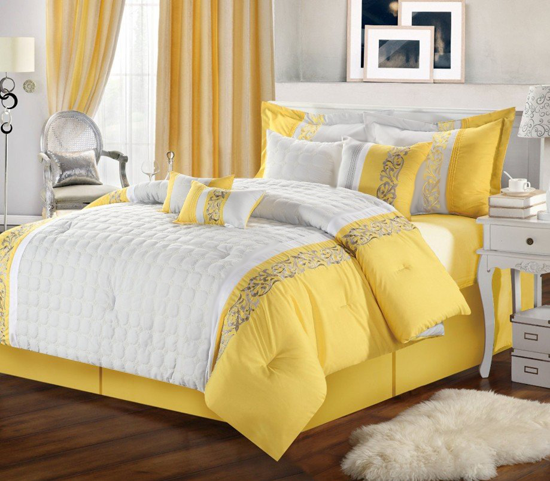 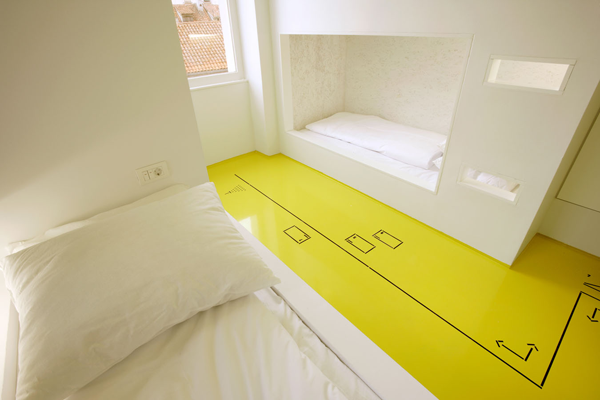 Различные оттенки желтого
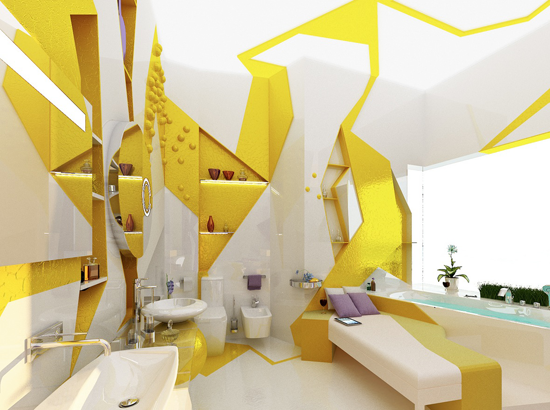 Деконструктивизм
Желтый цвет с черным
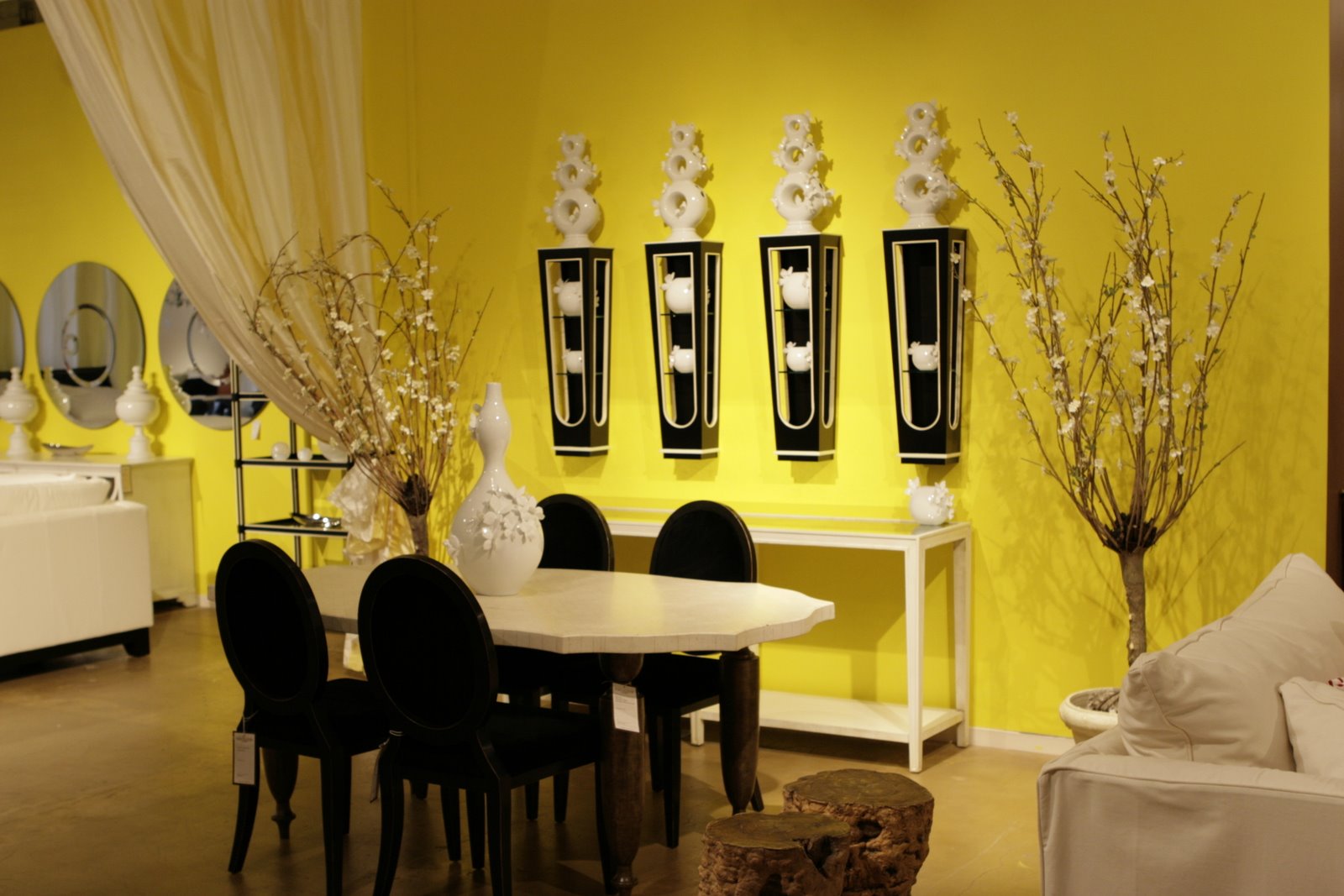 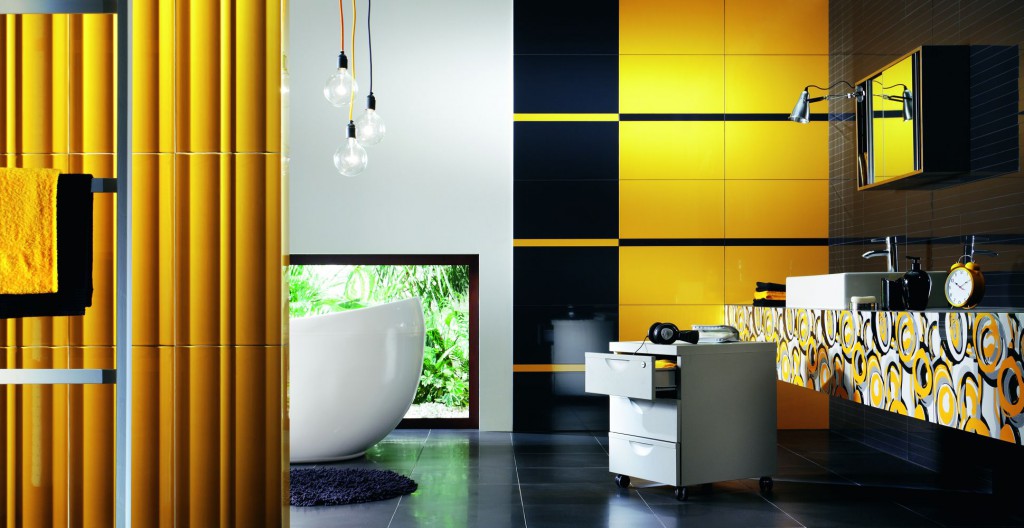 Ванная в черно-желтой гамме может подойти натурам современным и амбициозным.
Желтый в сочетании с серым и черным
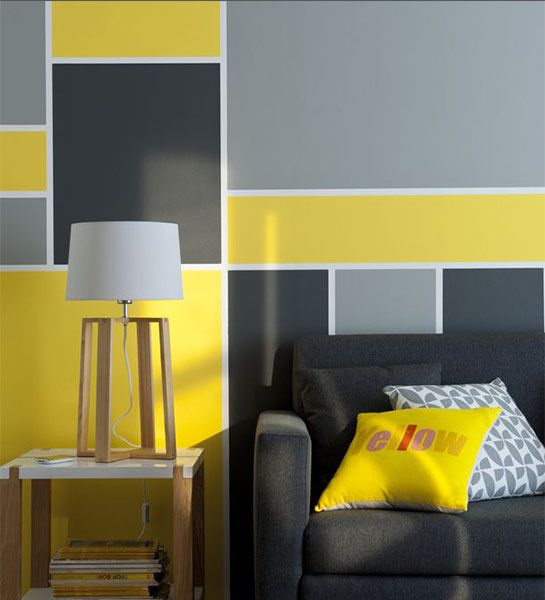 Желтый с ахроматическими цветами
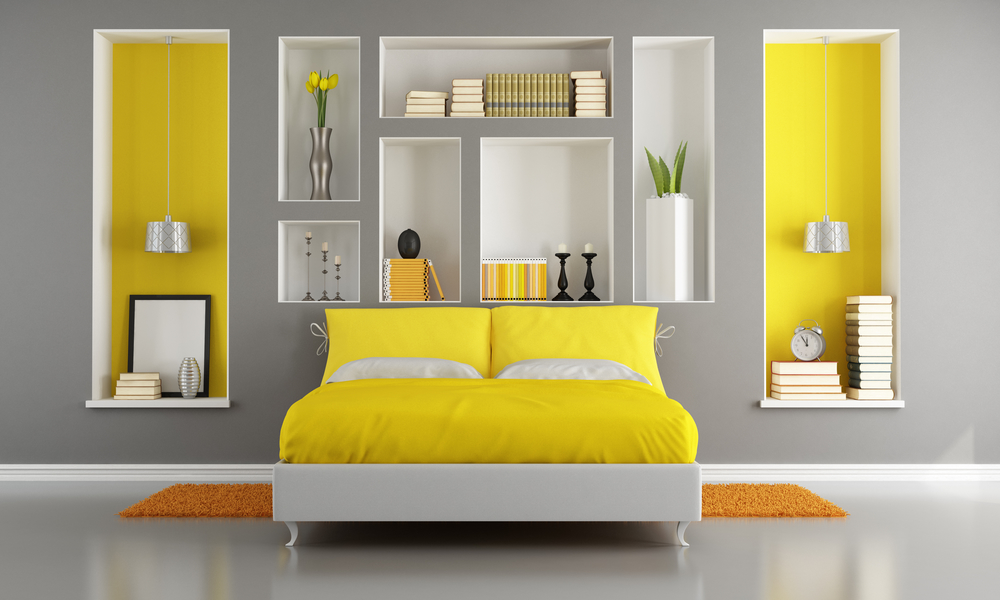 Сочетание серого с желтым в интерьере считается одним из самых благородных. Вкрапления серого немного приглушают активность желтого, а желтый разбавляет некоторое уныние серого
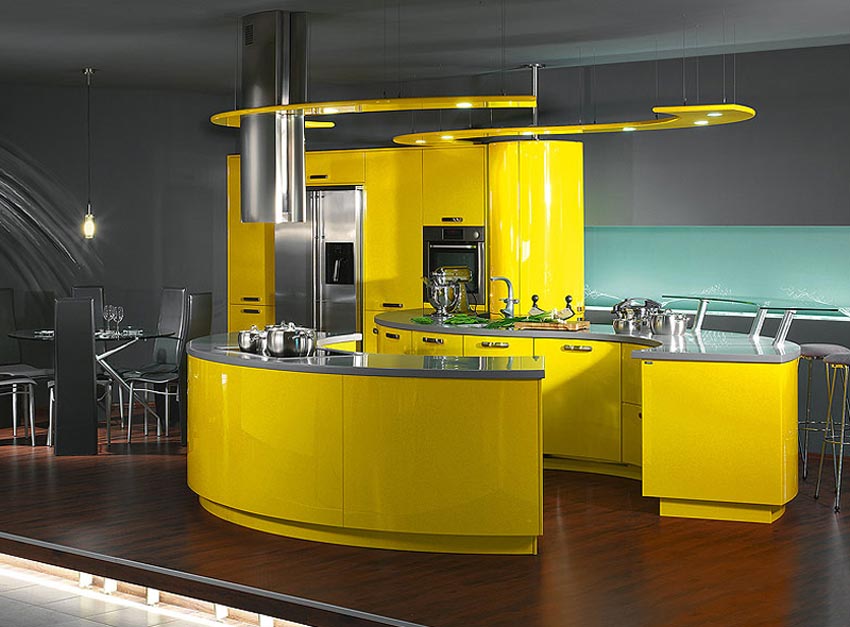 Стиль хай-тек
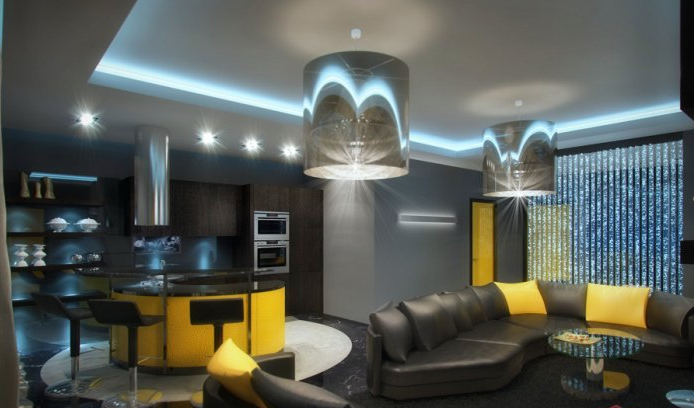 Столовая 15 кв. м. в стиле хай-тек выполнена в черных, желтых и серых цветах.
Данный объект расположен в Тольятти, фото сделано в 2015 году.
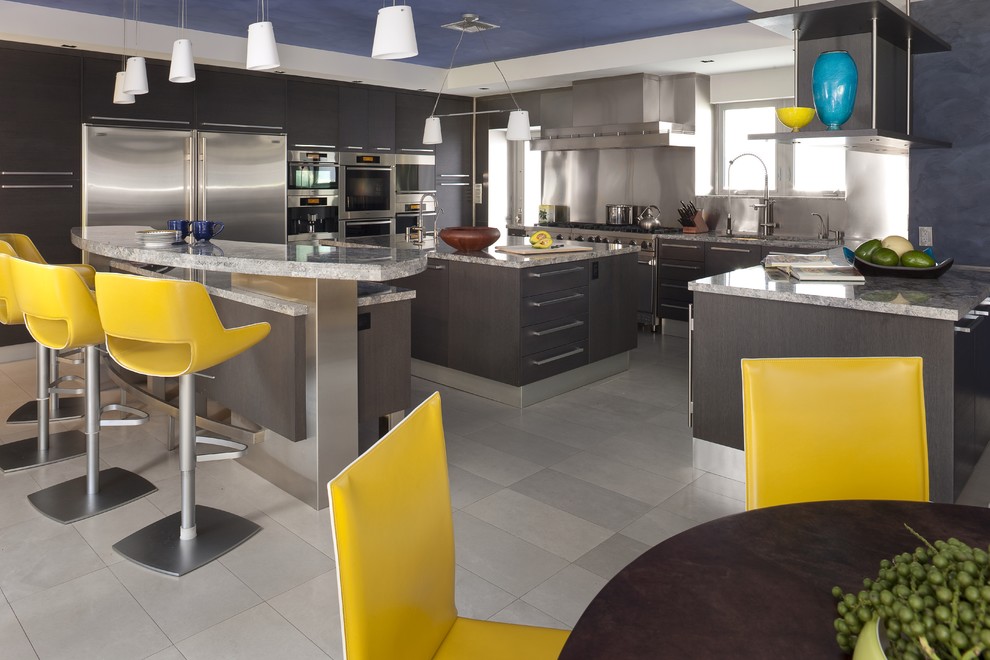 Дизайн кухни
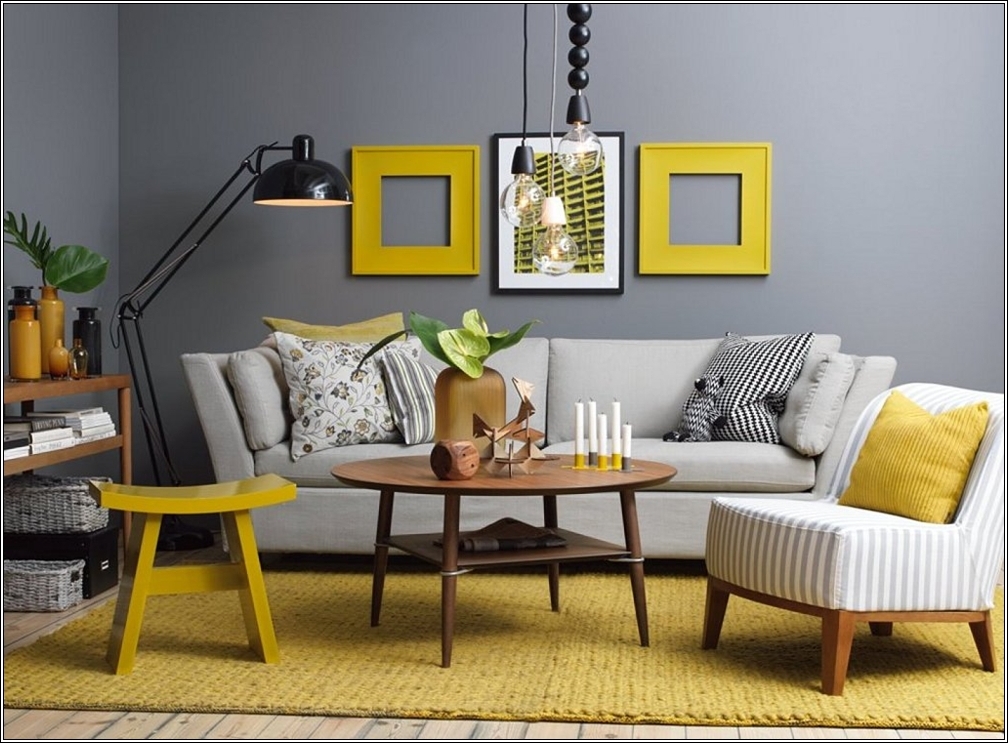 Минимализмизм
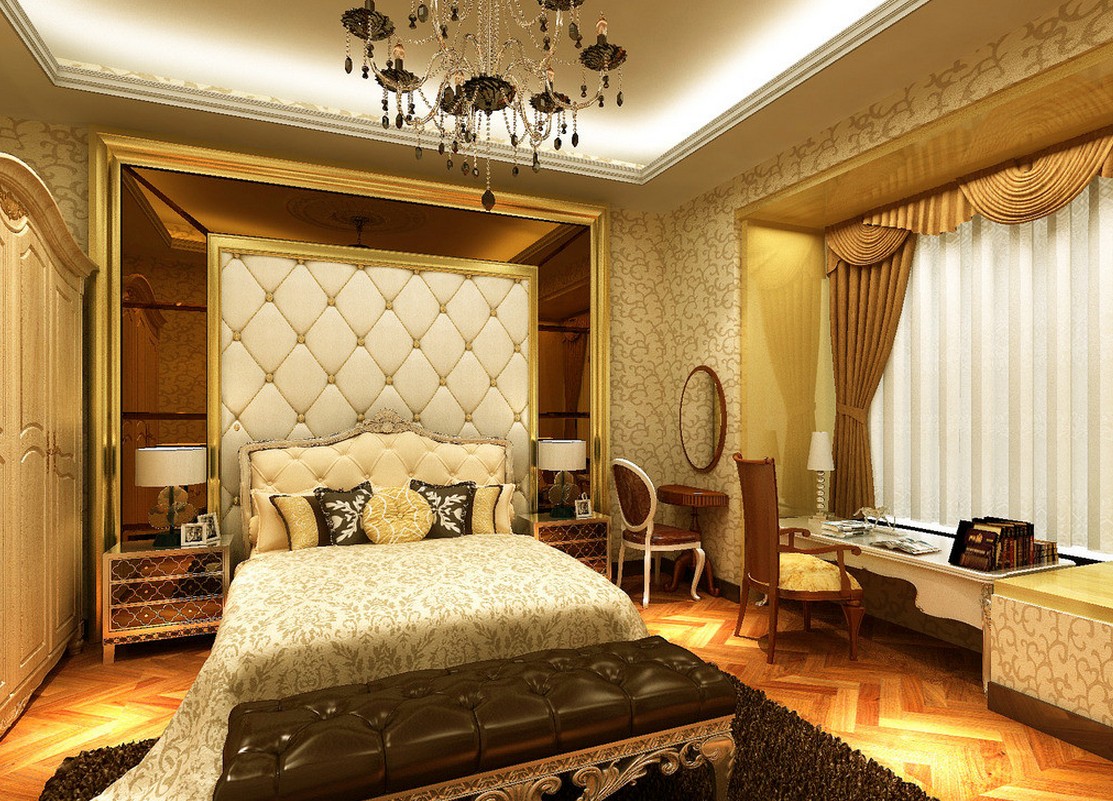 В интерьерах стиля модерн  доминируют золотистые, желтые и коричневые цвета.
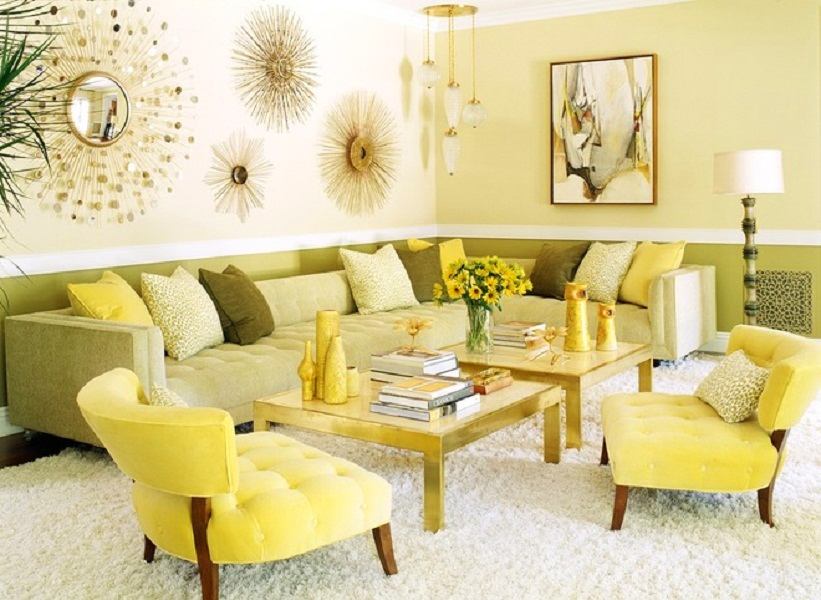 Для бледно-желтого цвета характерно расслабление и спокойствие
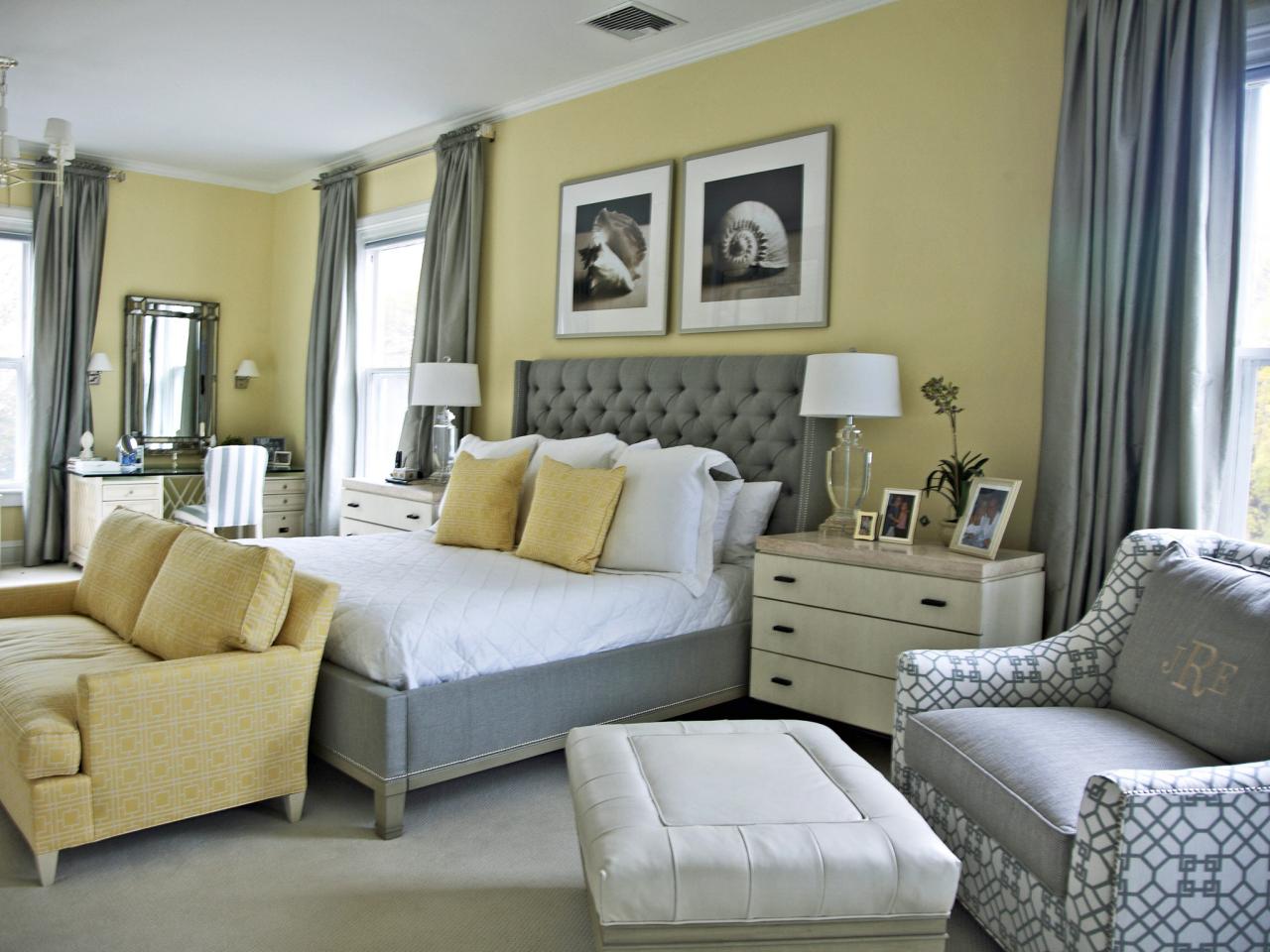 Светлые желтые прекрасно сочетаются с серым и серо-голубым
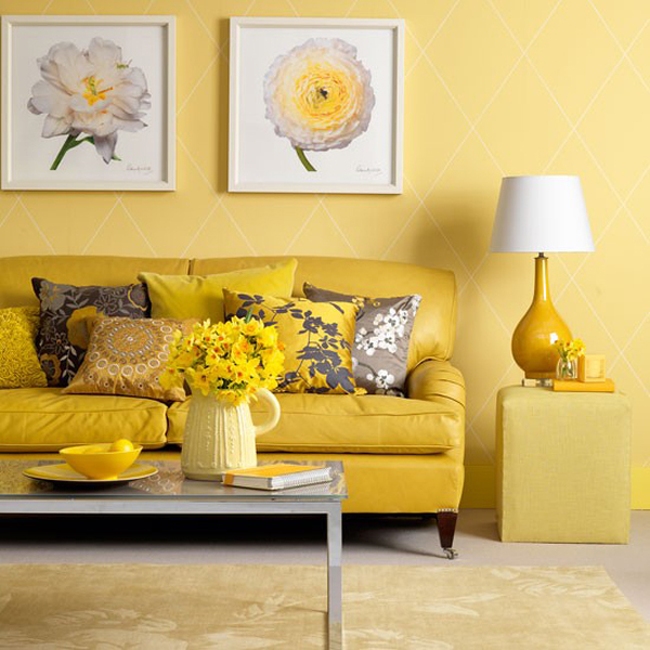 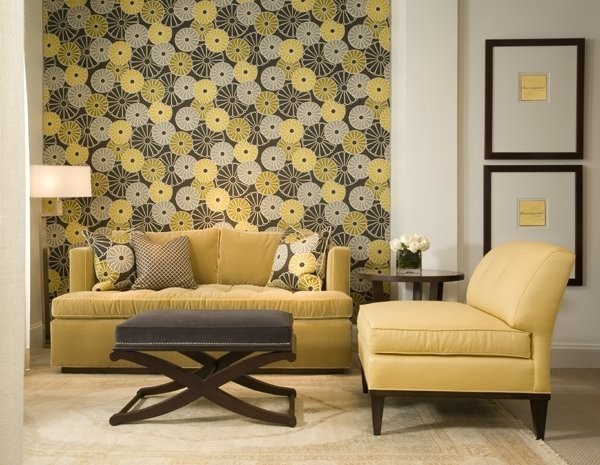 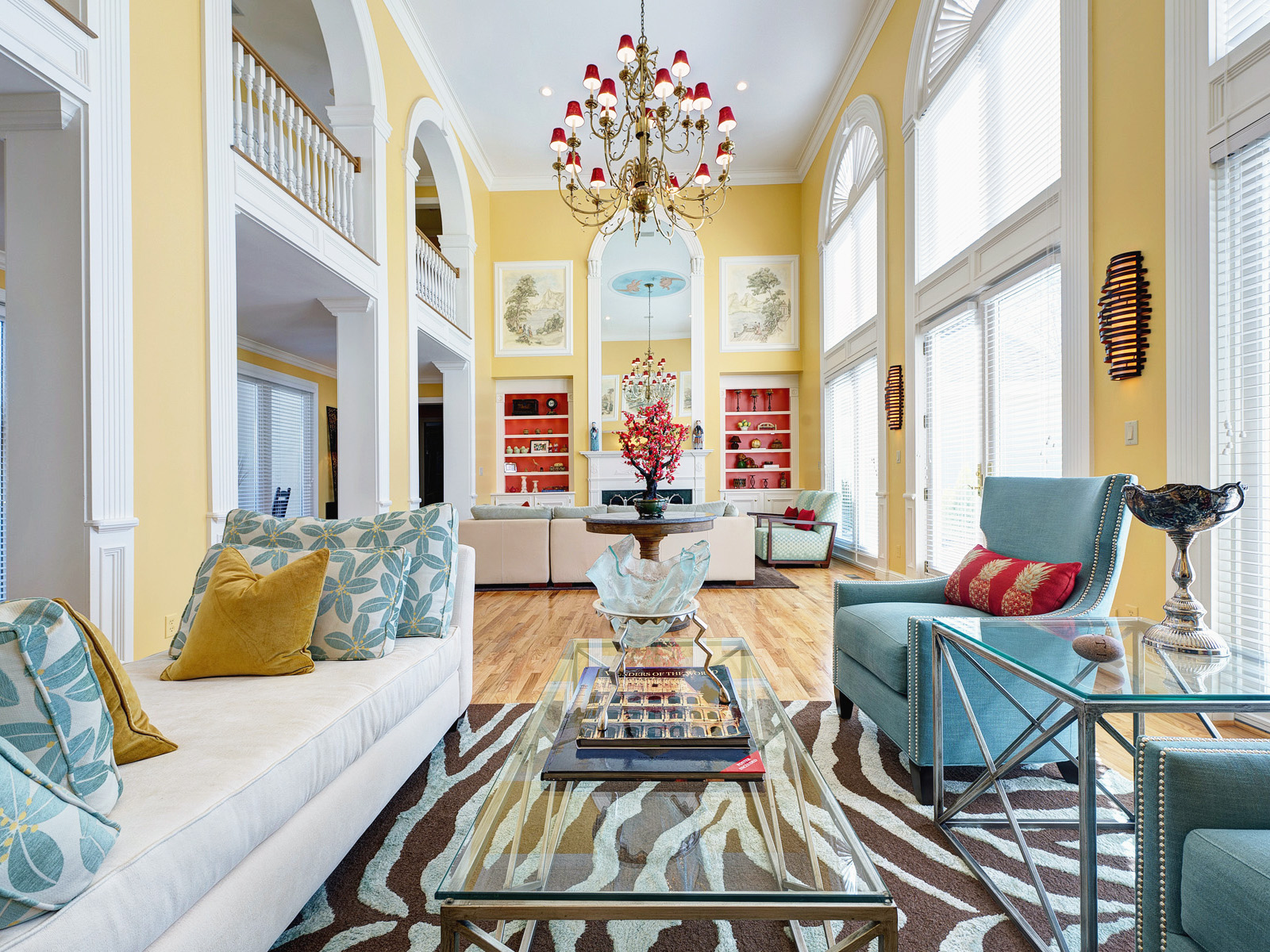 Ощущения пространства, света и воздуха добавляет сочетание бледно-желтого и светло-голубого или серого. При этом неважно, будет потолок желтого цвета или стены. Такие сочетания подойдут мечтательным, творческим натурам.
Пастельные цвета с желтым в интерьере
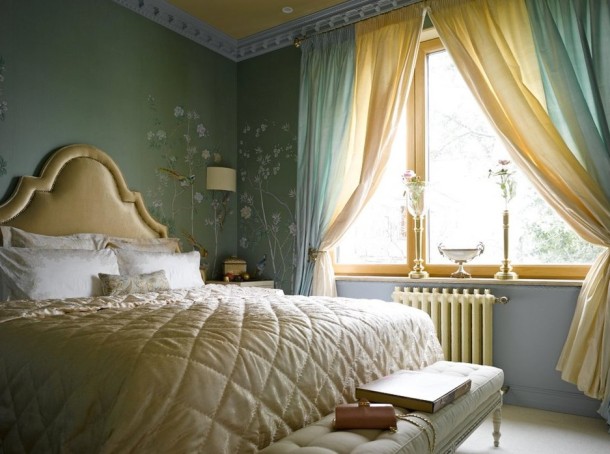 Бывает  трудно
длительное время
находиться 
комнате, где много
насыщенных цветов.
Это касается и
желтого c зеленым.
На фото вместо
кричащего малахитового,
использован нежный
мятный оттенок для стен,
в сочетании  с кремовым
желтым цветом для
постельного белья и
аксессуаров.
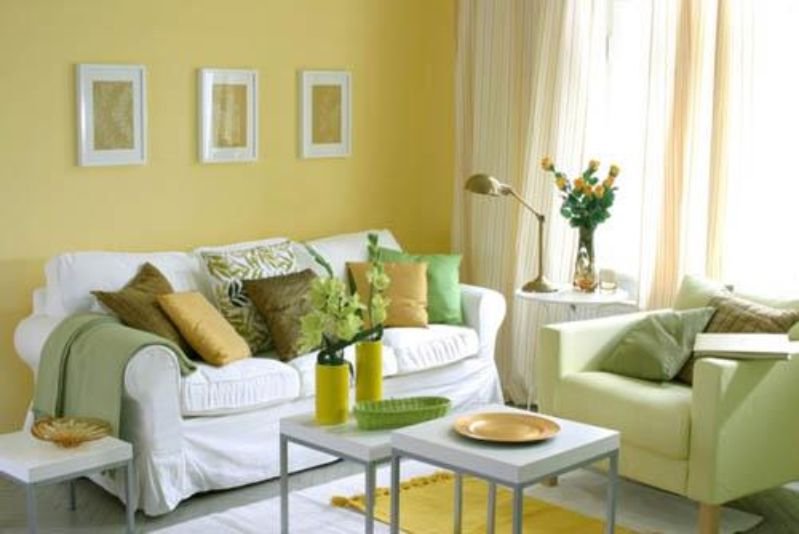 Использование в интерьере пастельных оттенков.
Жёлтый-красный
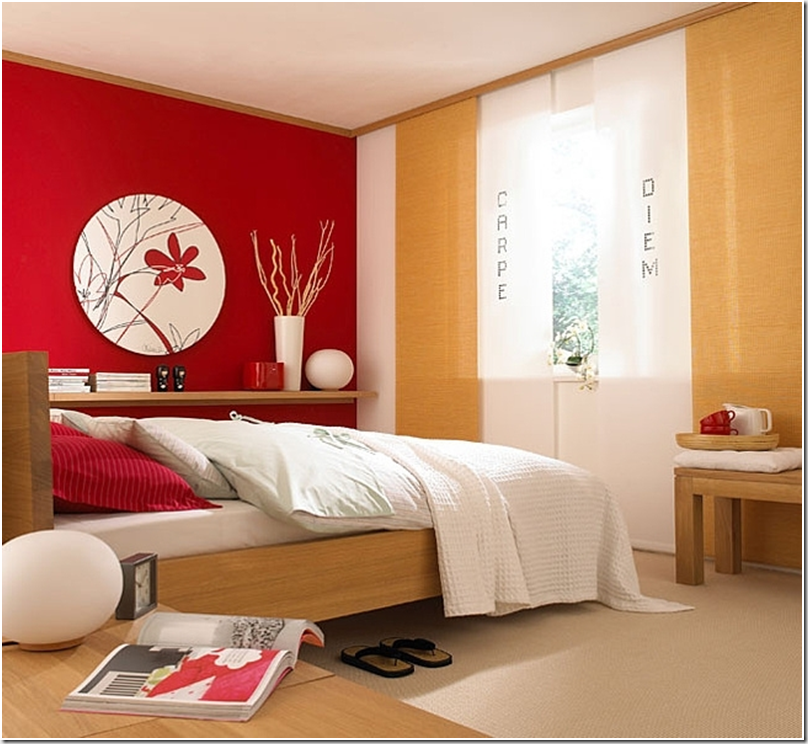 Сочетание красного и желтого в интерьере спальни оправданно  тем, что оно придает комнате спокойный и романтический вид.  Аксессуары оживляют пространство.
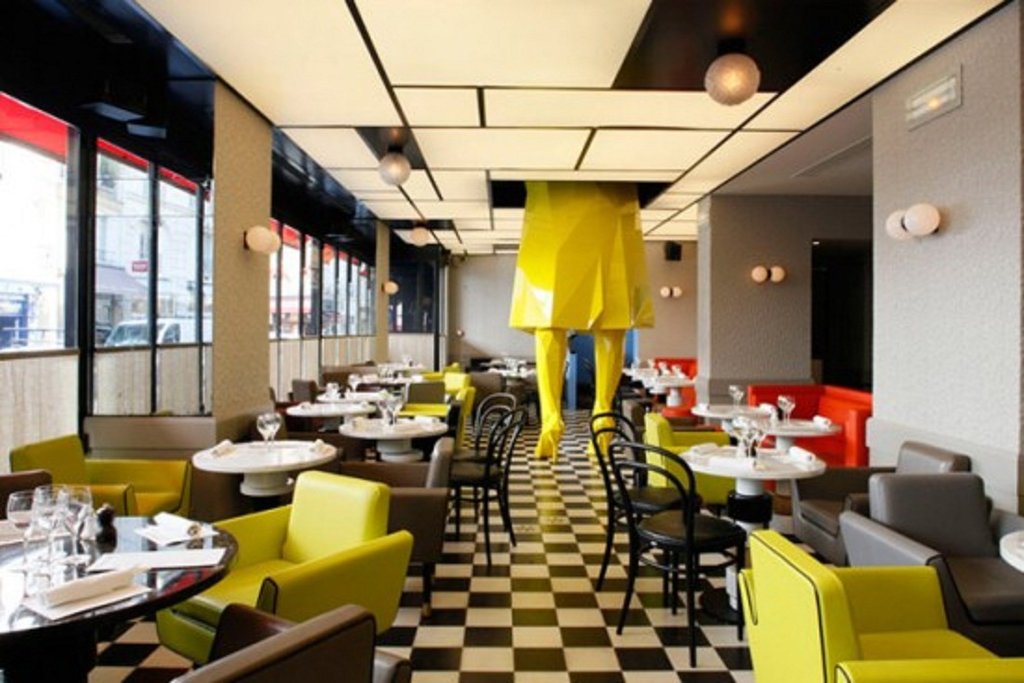 Ресторан
Жёлтый цвет с фиолетовым
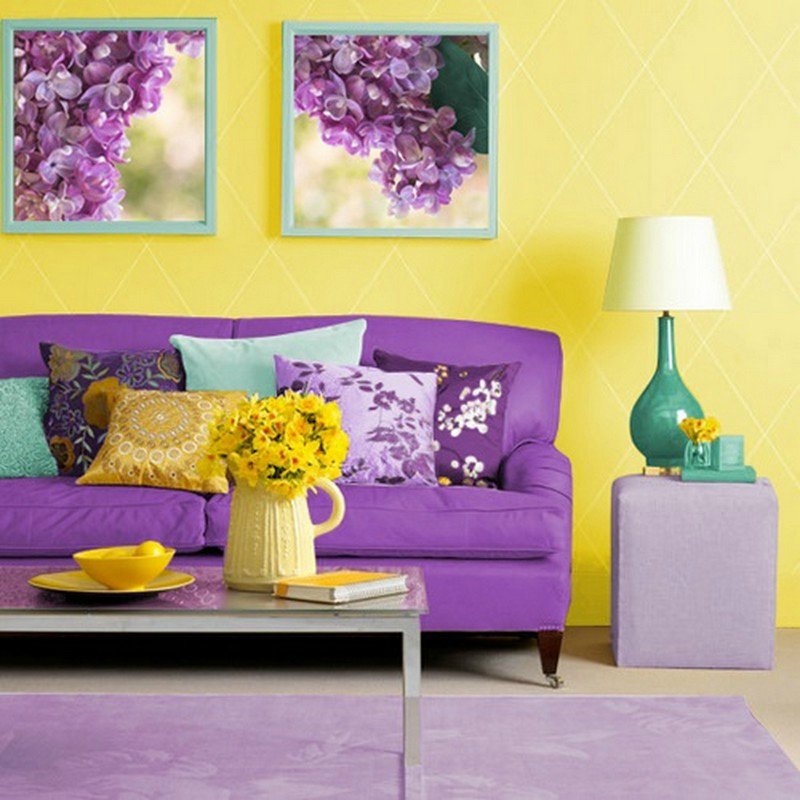 Чтобы желто-фиолетовый интерьер не был слишком агрессивным, можно использовать дополнительные предметы, которые помогут сгладить резкий переход контрастных цветов. 
Дополнительные предметы могут быть оранжевого, бордового, светло-зеленого, бирюзового или песочного цвета. Это могут быть достаточно крупные предметы декора: подушки, мебель, картины панно, пуфы
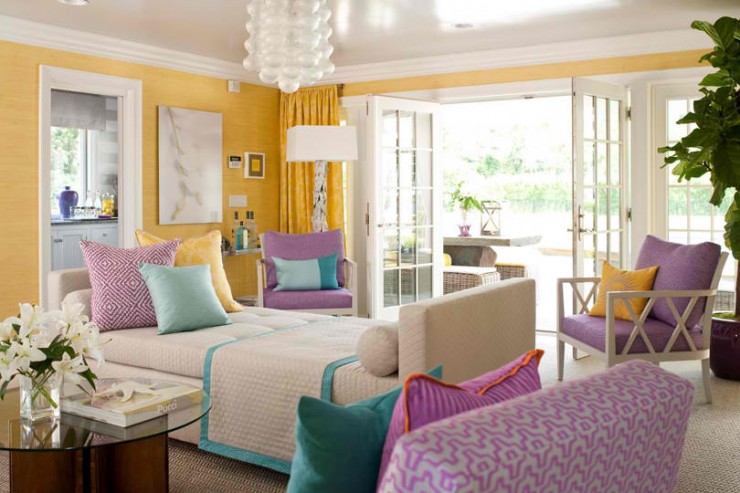 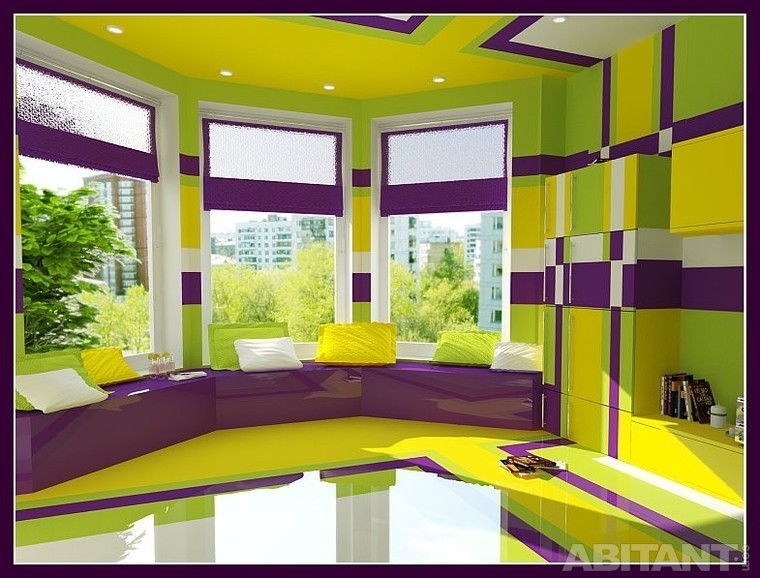 Желтый, зеленый, фиолетовый
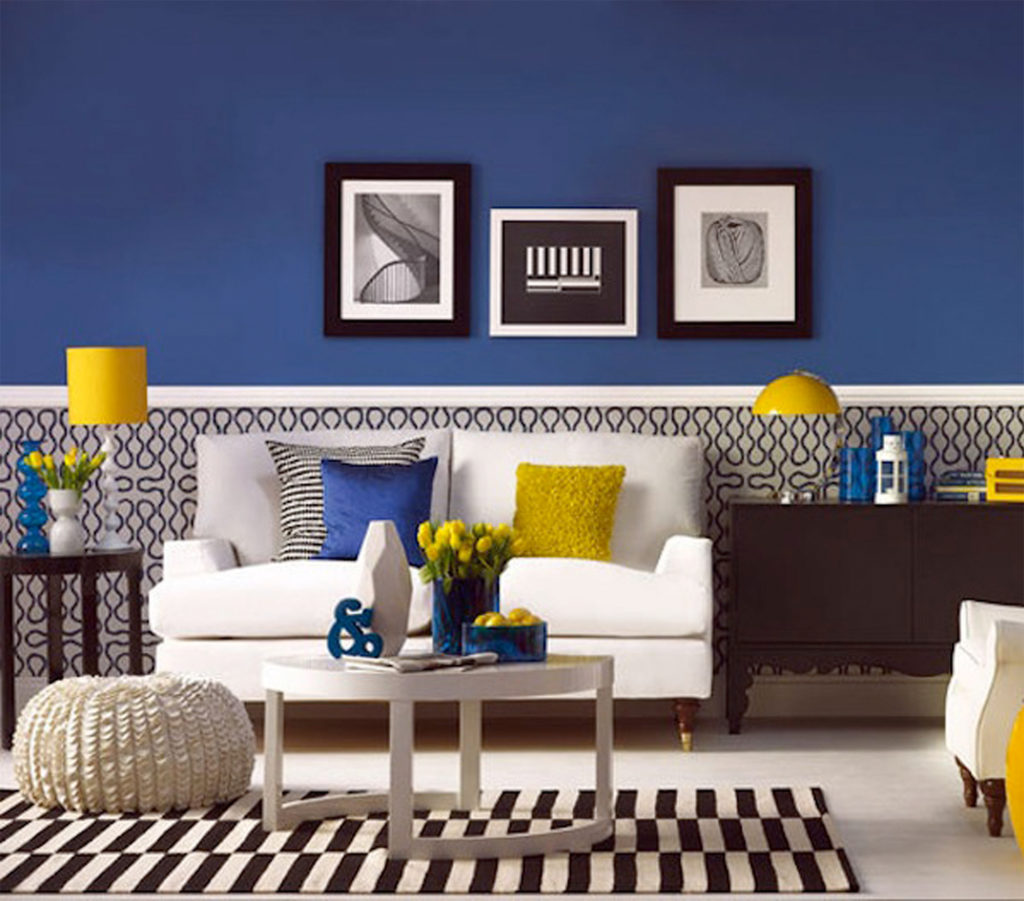 Желтый в качестве акцента в интерьере